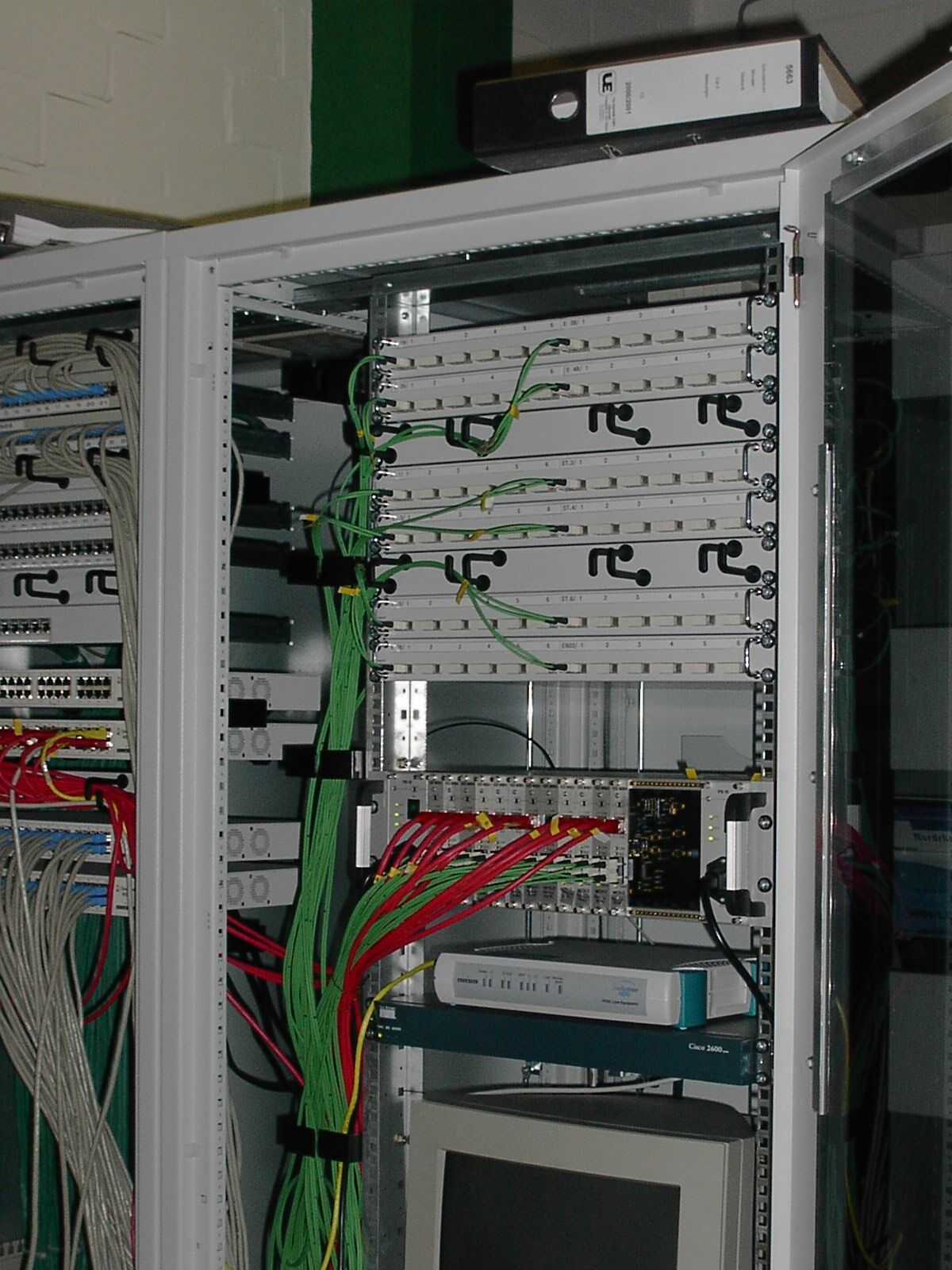 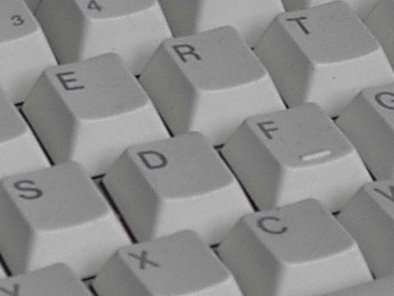 Wahlpflichtfach
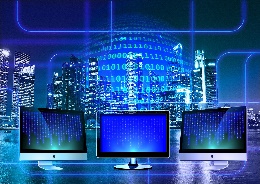 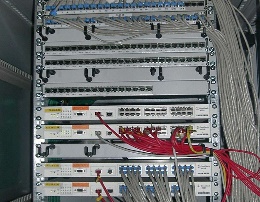 Informatik
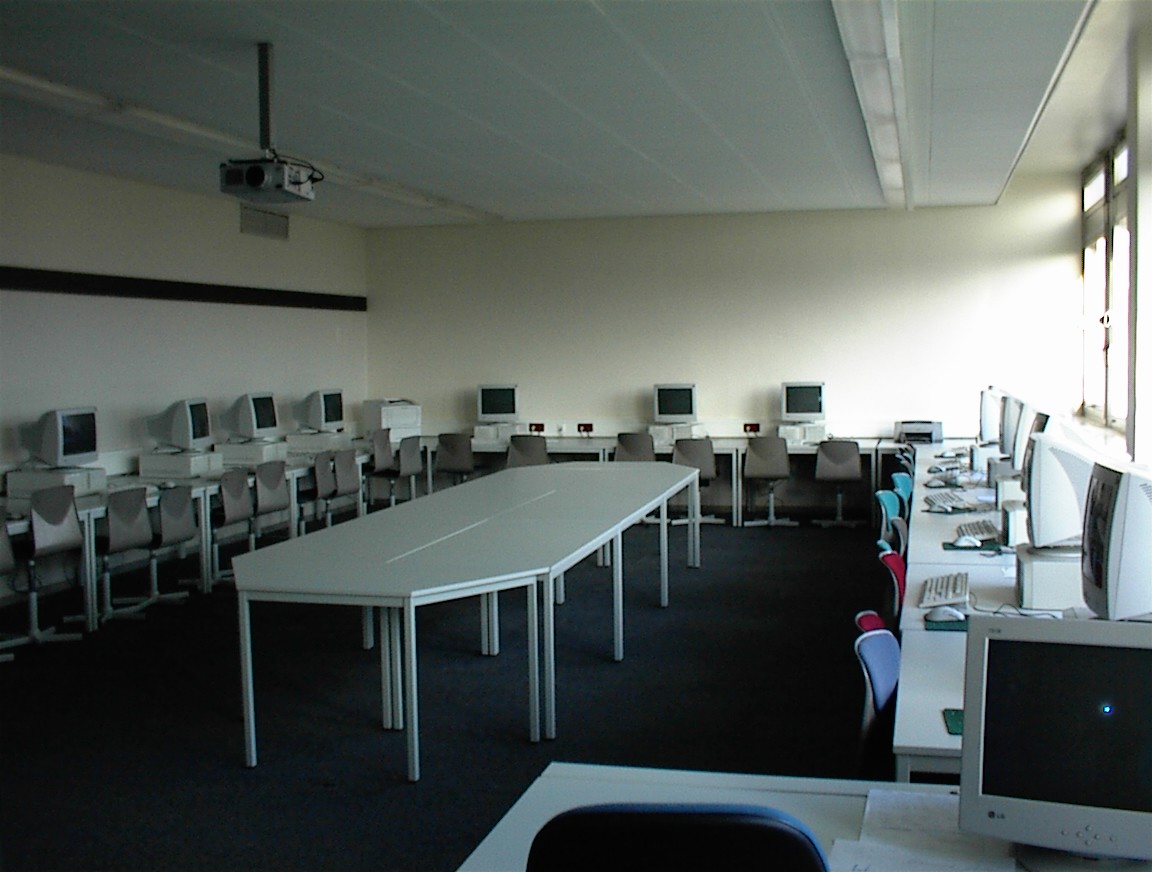 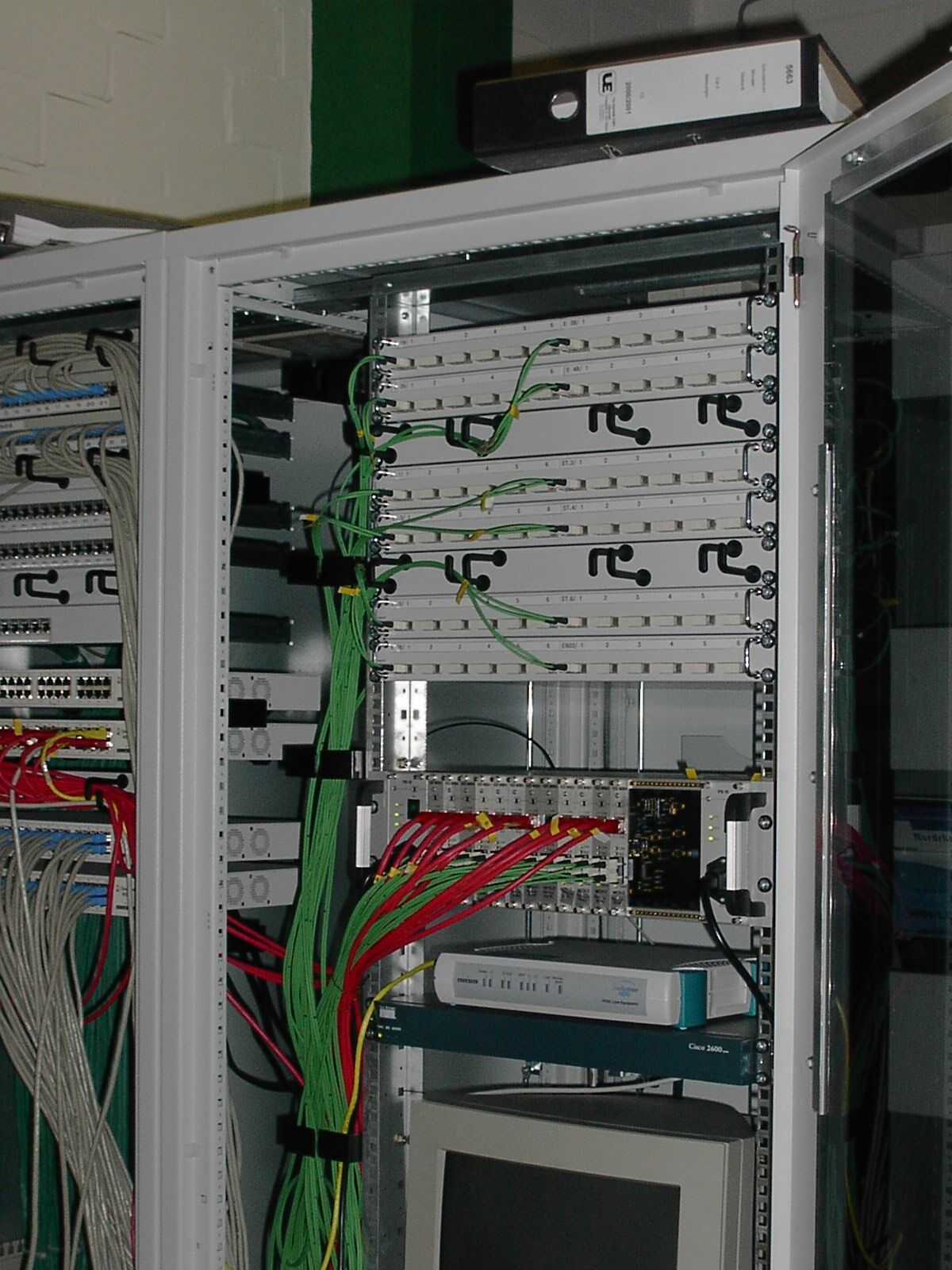 zum Fach
Methoden
Inhalte
Anforderungen
Bezugswissenschaften
Mathematik
Informatik
Sozial-
wissenschaften
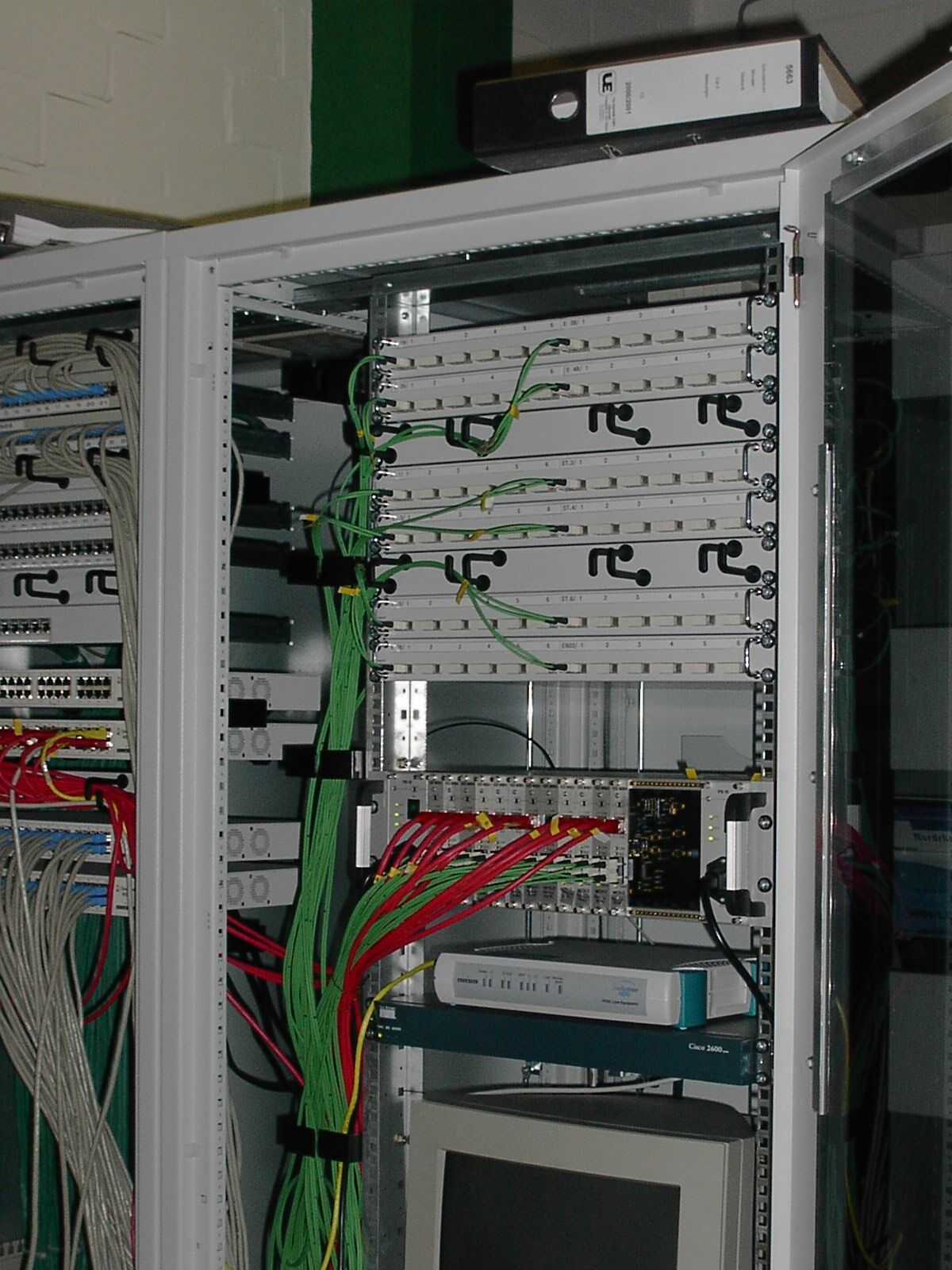 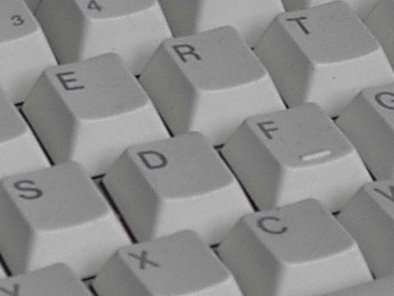 zum Fach
zum Fach
Methoden
Methoden
Inhalte
Anforderungen
Arbeitsmethoden in der Informatik
Vorgehen planen und abstimmen
 Informationen sortieren und verarbeiten
 selbstständige Erarbeitung im Team
 Verlauf und Ergebnisse dokumentieren
 Ergebnisse präsentieren
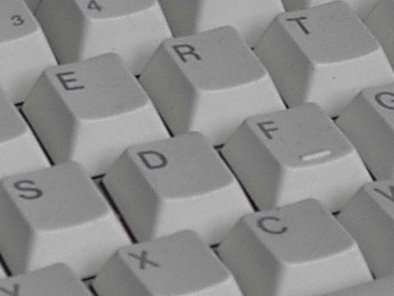 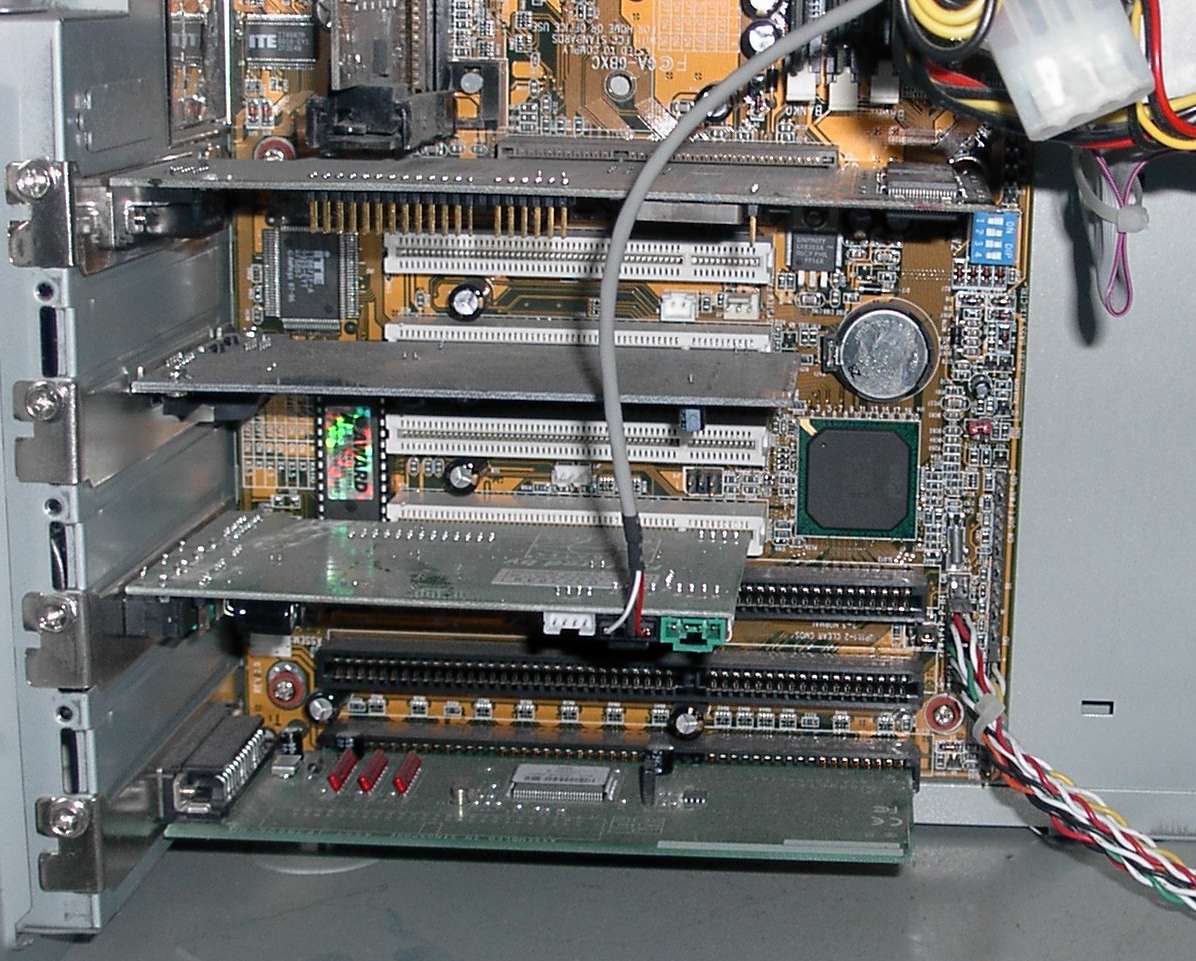 zum Fach
Methoden
Methoden
Inhalte
Inhalte
Anforderungen
Grundsätzliches
4 Jahre Informatikkurs
Informatik ist nicht nur „Word“ oder „Power Point“.
Weg von der Produktschulung – 
         hin zur Objektorientierung
Es wird praktisch UND theoretisch gearbeitet
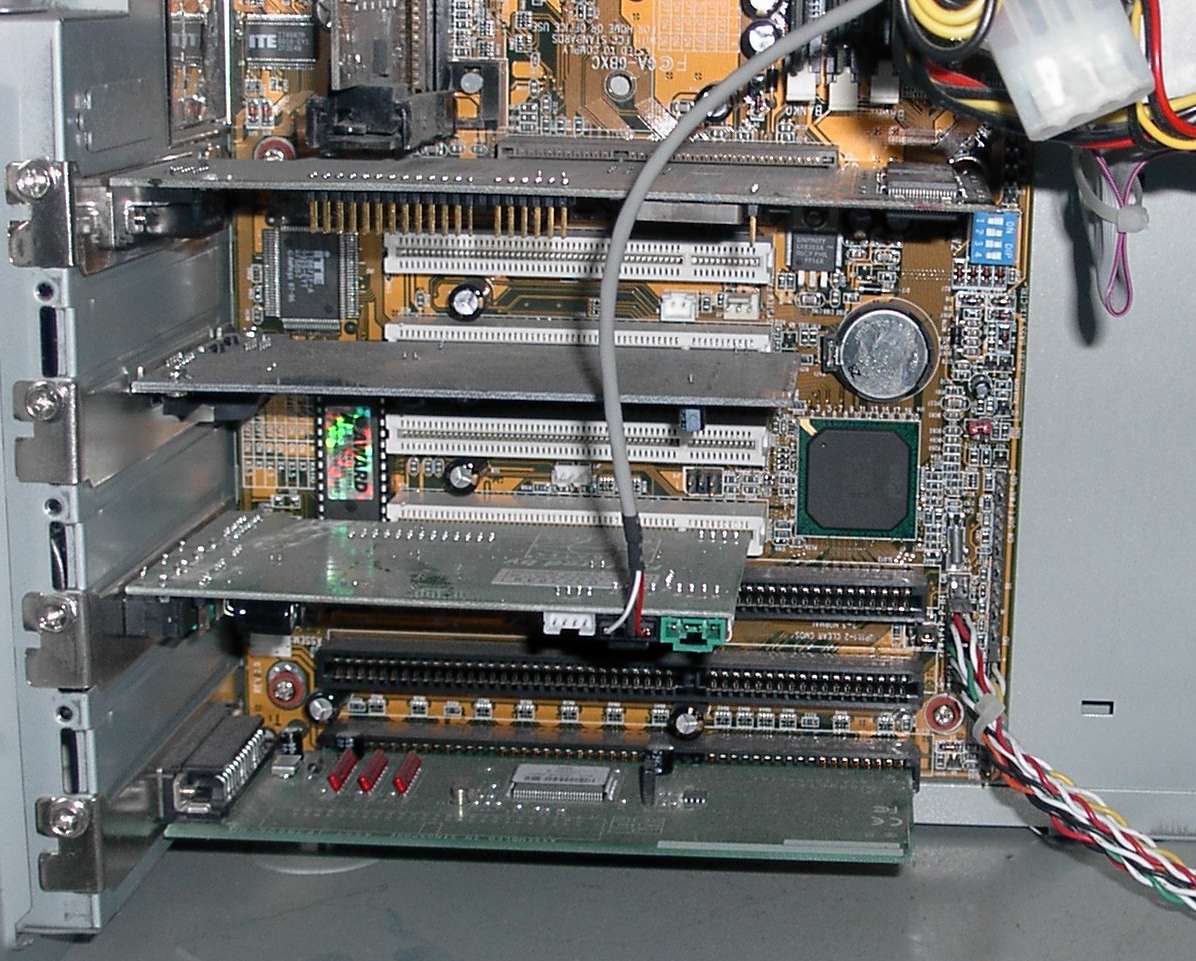 zum Fach
Methoden
Inhalte
Anforderungen
Jahrgang 7
2 Wochenstunden / 6 Klassenarbeiten
Angleichung der Kenntnisse
effektives Arbeiten mit Windows
Prinzip der Datenverarbeitung
Grundlagen in Grafik- und Textverarbeitungssoftware
Internetrecherche und Gefahren des Internet
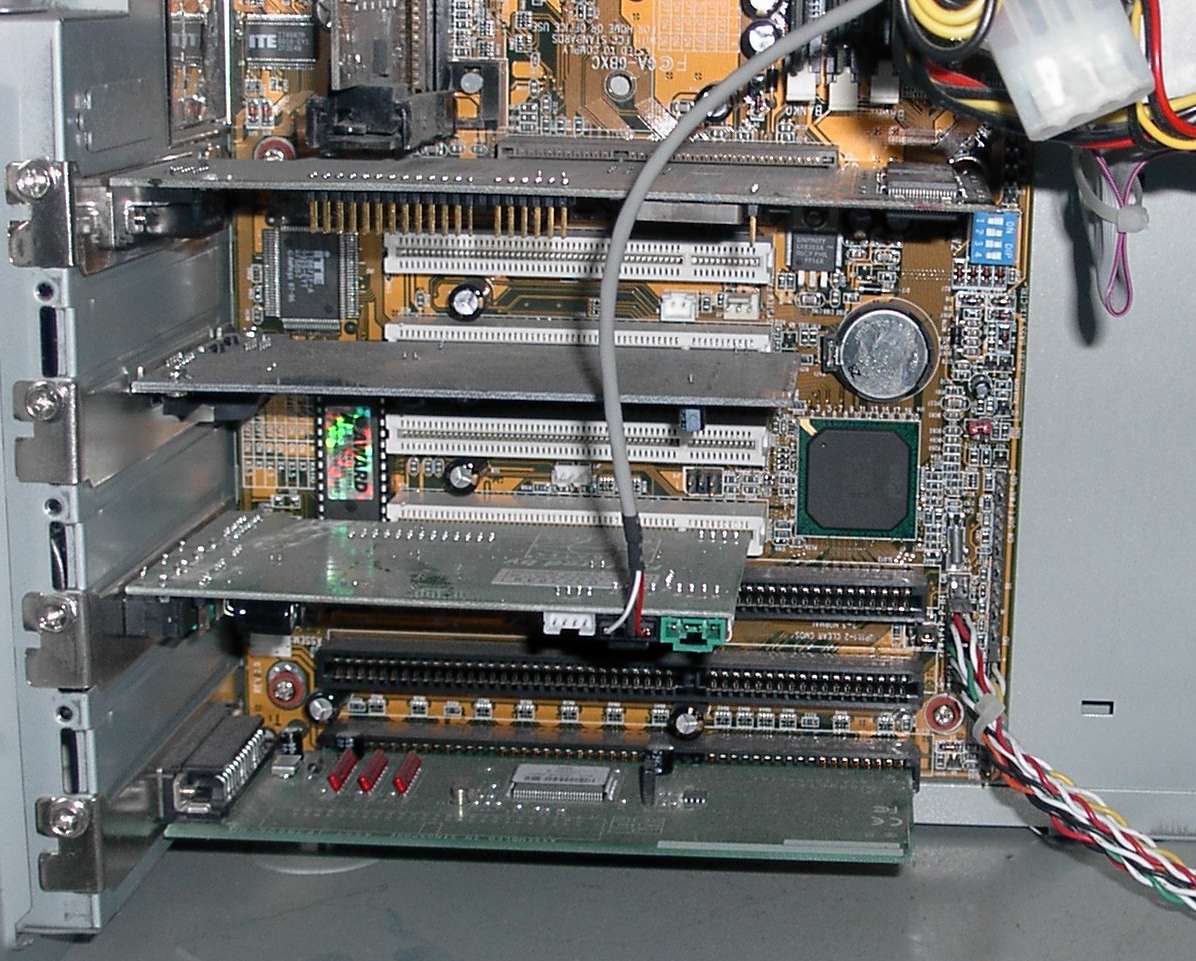 zum Fach
Methoden
Inhalte
Anforderungen
Jahrgang 8
Jahrgang 8
2 Wochenstunden / 5 Klassenarbeiten
Hierarchische Informationsstrukturen – Dateisystem
Vernetzte Informationsstrukturen – HTML
Roboter Karol
Tabellenkalkulation
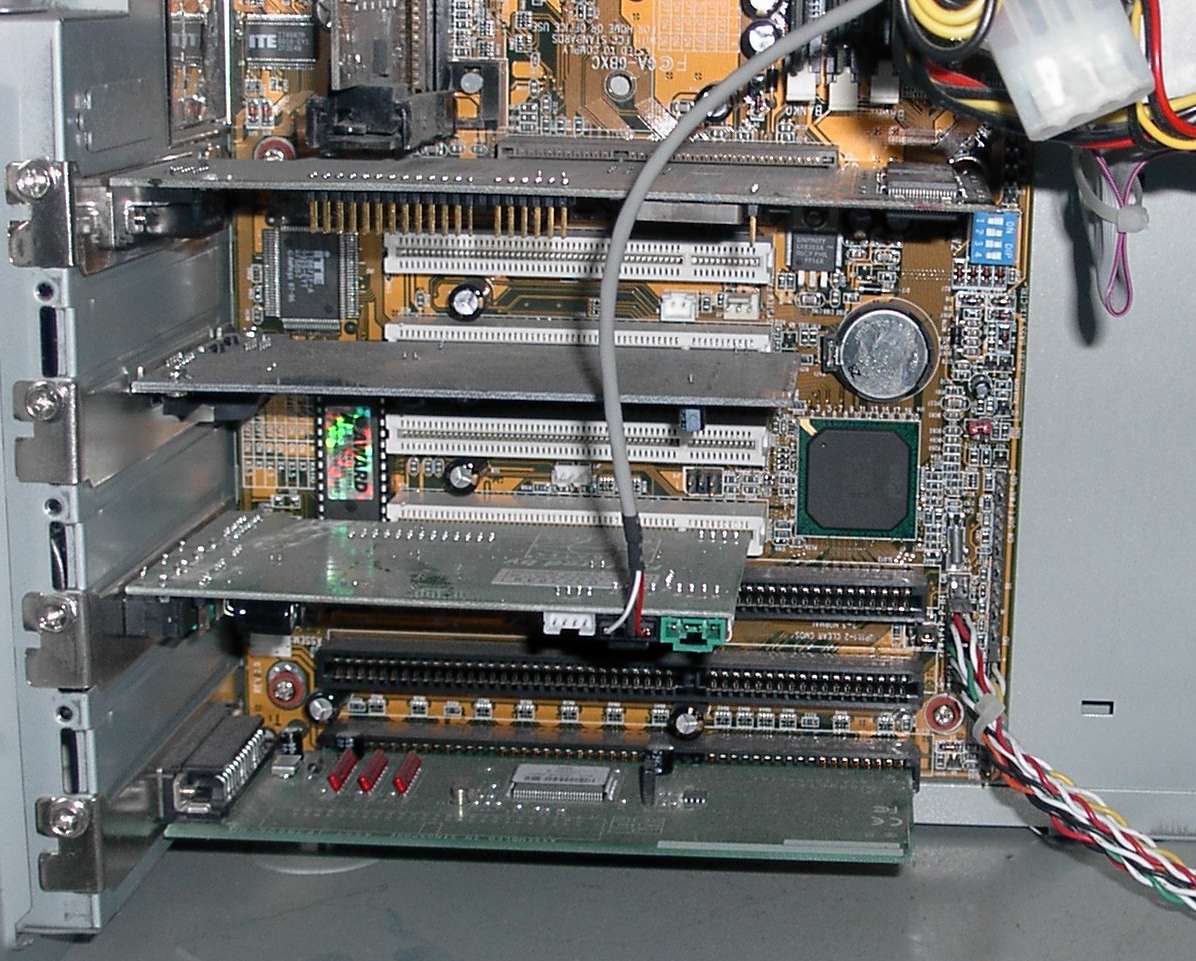 zum Fach
Methoden
Inhalte
Anforderungen
Jahrgang 9
3 Wochenstunden / 4 Klassenarbeiten
Vertiefung Textverarbeitung
Vertiefung Tabellenkalkulation
Kryptologie
Umfrageprojekte mit Hilfe des PCs
Datenbankanwendung
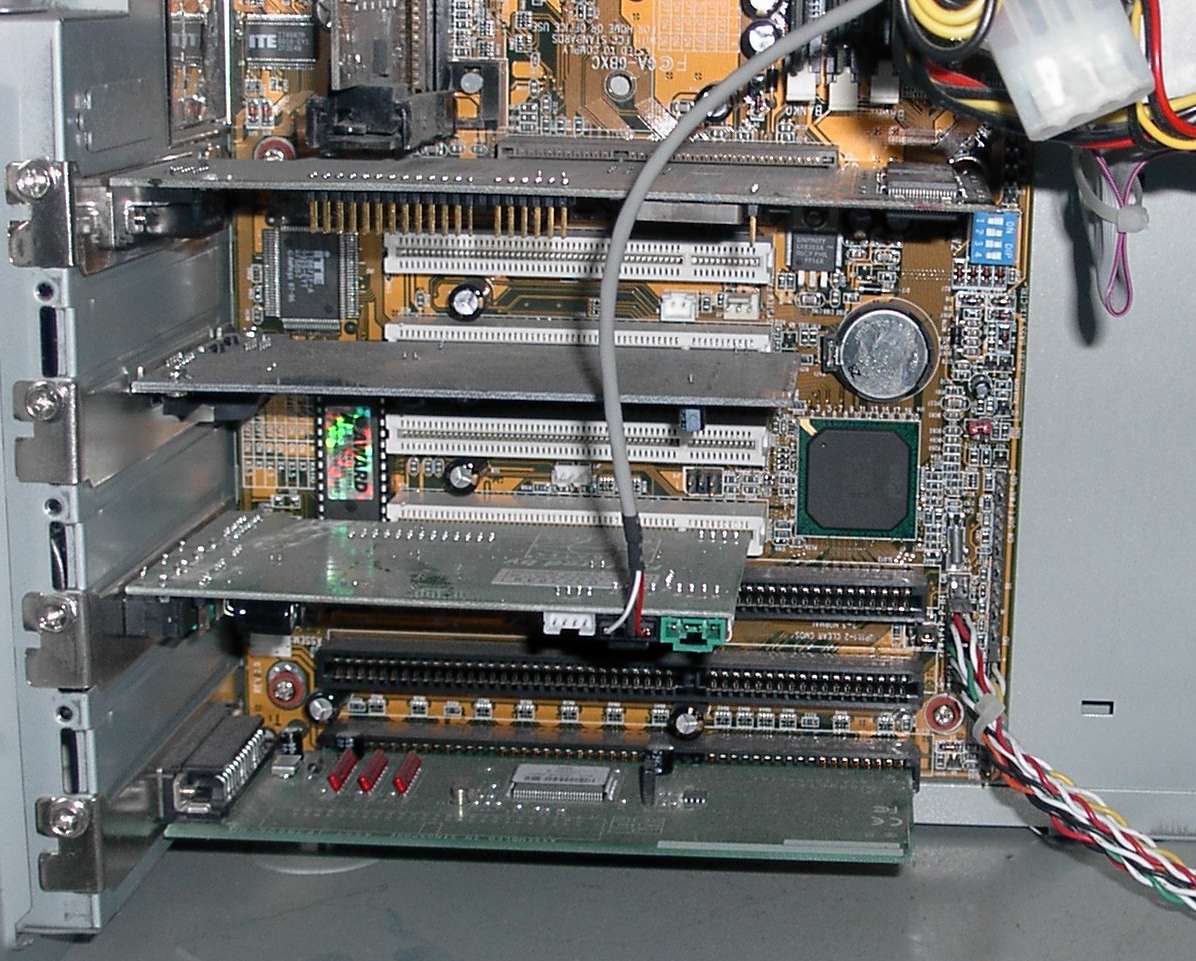 zum Fach
Methoden
Inhalte
Anforderungen
Jahrgang 10
3 Wochenstunden / 3 Klassenarbeiten u. 1 Facharbeit
Grafik-, Musik-, Videoanwendungen
Netzwerktechnik
LEGO Mindstorms
Facharbeit
zum Fach
Methoden
Inhalte
Inhalte
Anforderungen
Anforderungen
Entscheidungshilfen
Ich spiele gerne am PC?
 Ich surfe gerne im Internet?
 Ich verbringe viel Zeit am Computer?


Zu früh gefreut… denn das sind leider NICHT die Fragen, die du dir stellen solltest.
Sondern…
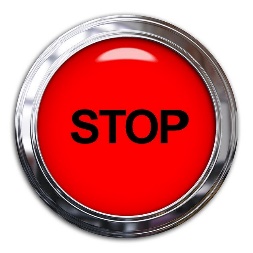 zum Fach
Methoden
Inhalte
Inhalte
Anforderungen
Anforderungen
Entscheidungshilfen
Liegt mir mathematisch-logisches Denken?
 Kann ich selbstständig arbeiten?
 Bin ich auch mal hartnäckig, wenn es   darum geht, Probleme zu lösen?
 Habe ich Interesse an:
mathematisch-technischen Fragestellungen?
praktischen Arbeitsweisen?
zum Fach
Methoden
Inhalte
Inhalte
Anforderungen
Anforderungen
Entscheidungshilfen
Wenn du diese Fragen mit „JA“ beantworten kannst, bringst du gute Voraussetzungen für das Wahlpflichtfach Informatik mit.
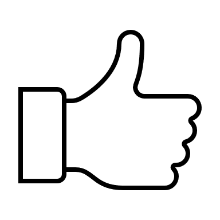